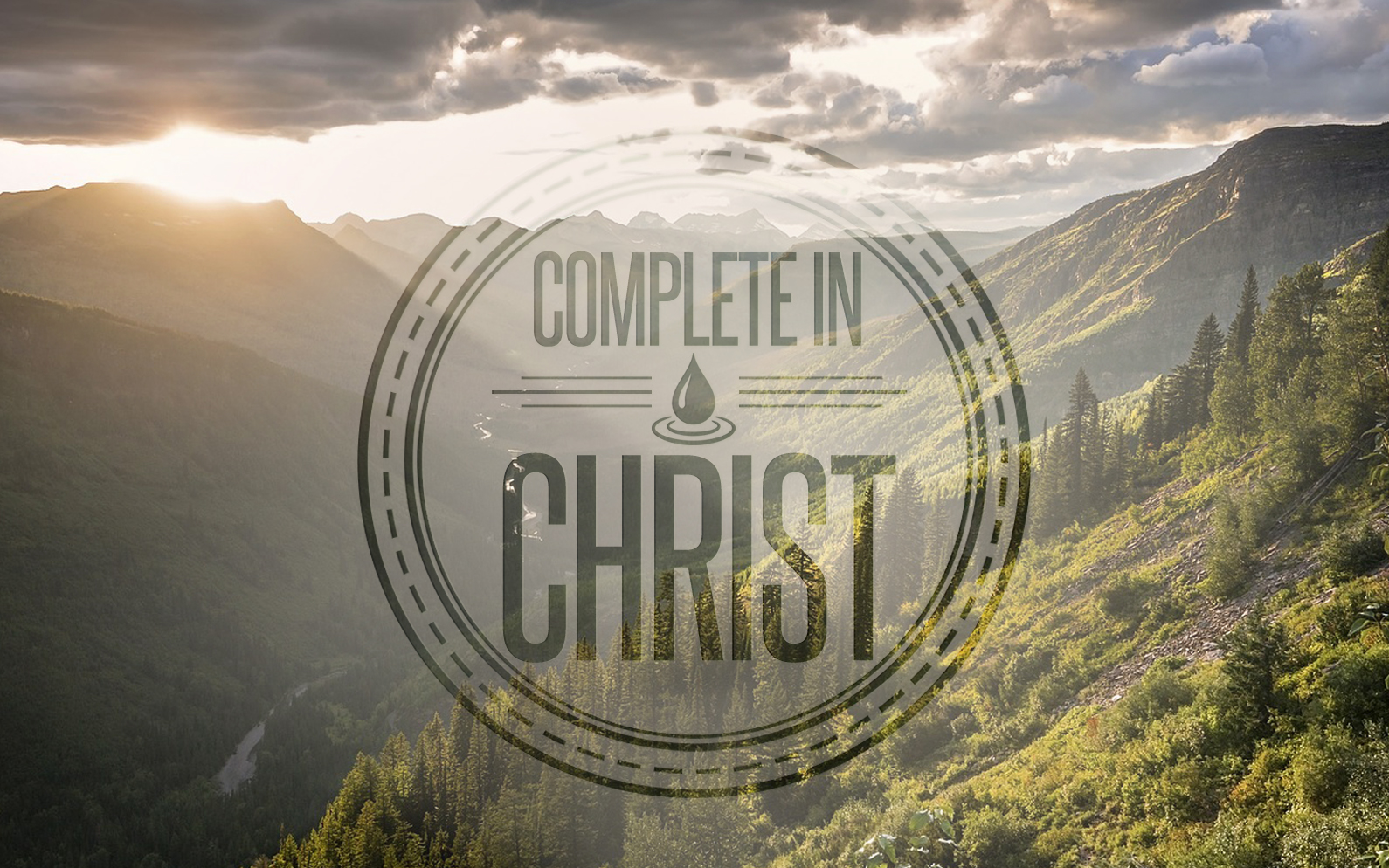 Complete in Christ: Colossians
[Speaker Notes: Tonight 

We are starting a NEW section of Colossians with Chapter 3…  In this section the PREMENENCE OF CHRIST is not just declared or defended…but is now DEMONSTRATED.

Chapter 3 and Chapter 4 show us the superiority of CHRIST in everyday living.]
Introduction to Chapter 3 & 4
Ch 3 And 4 Help Us Reach Two More Class Goals…
To elevate our thinking towards heavenly blessings in Christ.
To transform daily decisions in the light of the leadership of Christ.
Ch 3 And 4 Command Practical Applications BUILT UPON The Doctrinal Concepts.
Sound Thinking  Produced Freedom In Christ (Ch 1 & 2)
Sound Thinking  Produces Obedience To Christ (Ch 3 & 4)
Ch 3 And 4  Demonstrate The Preeminence of Christ.
[Speaker Notes: Tonight 

We are starting a NEW section of Colossians with Chapter 3…  In this section the PREMENENCE OF CHRIST is not just declared or defended…but is now DEMONSTRATED.

Chapter 3 and Chapter 4 show us the superiority of CHRIST in everyday living.


OBEDIENCE TO CHRIST….but it is even deeper than that.  LOVING obedience to Christ….Living According to the Helpful Leadership of Christ…   Sound Thinking, leads us to RELY on the DIVINE Knowledge of our Savior rather than rely on our own ideas for how to conduct ourselves.]
The Preeminence of Christ Demonstrated In Ch. 3 & 4
Jesus’ Greatness Is Demonstrated In The…
Best Thinking: He Provides Heavenly Insight. (1-4)
Best Lifestyle: He Helps Christians Overcome Evil.(5-11)
Best Heart: He Helps Christians Develop Love. (12-17)
Best Family: He Creates Strong Bonds. (18-21)
Best Work: He Provides Meaning To Service. (22-4:1)
Best Habits: He Grants Wisdom & Unity to His People. (4:2-18)
[Speaker Notes: Demonstrated particularly in TRANSFORMATION…


Not only HIS ROLE in these…but WE CAN DEMONSTRATE to others that we are living under a superior king.


Summary: The COMPLETENESS HE Makes POSSIBLE.
In short ->  My thinking, my lifestyle, my relationships, my tasks, my purpose…it all becomes COMPLETE in HIM.

As we get into this practical section – please see that IT is the natural outflow of our THEME:  We are complete in Christ because HE provides all that we are lacking spiritually. He gives us life, forgiveness, hope… But we are also complete in CHRIST, because His influence IMPROVES every area of our life – and HIS INSTRUCTION gives us “the missing piece” in all of our roles.

My role as a husband….it is missing something without CHRIST.
My role in worship…it is missing something without CHRIST.


CHRIST completes us in each of these…and each of these practical areas where CHRIST makes us complete should be viewed not only as a command to be followed – but as a KEY to success.  A Key that can IMPROVE our life – and a that causes us to look at our neighbor with sympathy – knowing THEY can benefit from being made complete in Christ too!



* So This is an AWESOME SECTION..and it starts with a BANG…]
Paul Introduces This Section With A Very Strong Emphasis On The Things Above
Christians Seek The Things Above
Christians Follow The Lord Who Reigns Above
Christians Set Their Mind On Things Above
Christians Hope In The Glory From Above
[Speaker Notes: The Key to Succeeding in the Applications is not just disecting the commands – it is building on the proper UNDERSTANDING of CHRIST.]
Christ Elevates My Thinking
It is very easy for our thoughts to dwell on the immediate and obvious responsibilities of life.
Luke 10:38-42
[Speaker Notes: We could all be MARTHA…


The lesson is clear: We need to stop and elevate our thinking towards Heavenly Blessings!  THAT IS THE WHAT…Now let’s consider the WHY?]
Set Your Mind On “The Things Above”
All Things Pertaining To Our True Home.
Thinking In Light of Our New Life In Christ
Thinking In Light of Our King’s Victory
Thinking In Light of Our Home Where We Belong
Thinking In Light of Our New Knowledge & Understdg.
Thinking In Light of Our Glory Awaiting Us In Christ.
Not On The Things That Are On Earth.
Worldly Thinking, Temptations, Critical Judges
[Speaker Notes: This is not compartmentalized thinking.  It is not a command to spend 10 minutes a day reflecting on these blessings.  It is a command to both think about these things – but also to be guided by these truths so that they effect the way I think about everything else!

The Things Above:
Our Home Above – Home of Beauty, Home of Holiness – God’s presence, Home of Fellowship with Angels and Saints.
Our Joy Above – Joy of Satisfaction vs. Dissappointment, Eternal Glory vs. Passing Pleasures, No Sorrows or Suffering vs. Affliction.
We are seeking – longing for and endeavoring after – these things.
We are thinking on – considering and dwelling on them.

HOW! 

I want to have my perspective focused.  I want to dwell on the things above – but there are so many distractions.  Paul gives us three easy things to Remember.  

Christ is already there.
If you really believe Christ is there, then you believe He is real, He is the son of God, and Heaven is a real place.

2. Christ is at God’s right Hand.
You remember that Christ is our mediator.  That he is in heaven preparing a place for us.  He isn’t just hanging out, but continuing to interceed for us before the Father!
There is great confidence from remembering that JESUS IS UP THERE WORKING FOR US!
STORY:  When Tracy and I were getting ready to get married and move here – we talked at length about where we would go – but once the choice was clear, she turned over the housing to me.  She knew that I would get us somewhere to live and she was able to just trust that I would take care of it.  She let her attention focus primarily on graduating and planning the wedding. The house was taken care of.
Our house is taken care of.  The price for our admittance has been paid – focus your mind on our home above and on our joy above by remembering that Jesus is there and its all taken care of.

Christ is our Life
A.) His death gave us our spiritual Life.
B.) He is the source of power for our spiritual Life.
C.) He is the focus of our entire life – Pleasing Him is what it is all about.  Doing His will, is our greatest pleasure.

“To live is Christ” – Phil. 1:21]
Why Is Elevated Thinking So Important For Christians?
To Move Beyond Unimportant Distractions.
To Pursue Our Most Important Goals.
The Maturity, Godliness, & Love We’re Aiming For
To Combat Satan’s Lies With Life Enriching Truth.
To Respond Urgently To The Great Commission.
To Fill Our Hearts With Good That Can Be Exercised In Our Daily Life.
[Speaker Notes: Why was Paul’s mind set above.]
Not Only Our Thinking, But Also Our Actions & Our Emotions
5 “Therefore consider the members of your earthly body as dead… 10 …put on the new self who is being renewed to a true knowledge…”
[Speaker Notes: How can we elevate our thinking?  By dying to and eliminating SINFUL habits…

Sometimes when you clean gutters – you spray it all out with the hose-pipe. You FLUSH out all the old garbage.  Vs 5-11 help us with that. 

They are helpful because they identify the WORLDLY THINKING we must remove.]
Transformed Actions & Emotions:We Are Dead To…
Immorality
Impurity
Passion
Evil Desire
Greed/Idolatry
Anger
Wrath
Malice
Slander
Abusive Speech
Lies
[Speaker Notes: Before We Define These Terms, I want to point out two things…. First I want to point out that it is helpful to group these 11 terms because many of them are related.

Lust of the Flesh

Lust of the Eyes & Idolatry

Pride of Life  (Anger – Slander )

Second, I want to point out the relationships between this section of Colossians, and our theme verses in Ephesians.]
Embry Hills Annual Theme:Walking As Children of Light (Eph 5)
5 Therefore consider the members of your earthly body as dead to immorality, impurity, passion, evil desire, and greed, which amounts to idolatry. 6 For it is because of these things that the wrath of God will come upon the sons of disobedience, 7 and in them you also once walked, when you were living in them.
Ephesians 5
Sins of Lust, Speech, & Greed To Reject (vs 3-5)

“wrath of God” (vs 6)


Our “walk” (vs 8)
[Speaker Notes: Just keep this in the back of your mind…you picked a great class this segment to help you reach these goals…

Colossians:
The Life of God’s People (vs 3-5)
The Walk of God’s People (vs 6-7)]
Transformed Actions & EmotionsWe Are Dead To…
Immorality
Impurity
Passion
Evil Desire
Greed/Idolatry
Anger
Wrath
Malice
Slander
Abusive Speech
Lies
[Speaker Notes: OF THE FLESH
Immorality:  all sinful sexual acts…sex before marriage, adultery during marriage, homosexual acts, beastiality, etc… 
Impurity: The impurity of lustful living.  Uncleanness.  Give up not just the acts, but the life stained by lust.
Passion: Lustful desire.  Lust of the heart.   Lust For Sinful Relationship (Rom 1:26).  Christians put these thoughts out of their minds.

OF THE EYES
Evil Desire: Desiring, Longing and Craving What Is Forbidden  *When you see a person, do you see a body to take or a soul to save.  In Christ we SEE more than the FLESH!
Greed: Greedy Desire to Have More…

PRIDE OF LIFE
Anger: agitation or abhorance that desires to respond in violence or cruelty.  Strong feeling of annoyance, displeasure or hostility.
Wrath: To Rush with Heat.  Especially describes A knee-jerk reaction to quickly snap. An outburst of anger.
Malice: ill-Willed.  To desire another’s harm. Desire to do evil.

Prideful Speech
Slander: To speak evil of another, especially God (blaspheme)
Abusive Speech:  Low, Crude, Foul Speech (Dirty jokes, to profanity)
Lies: Dishonesty. To speak in falsehood.]
Transformed Actions & EmotionsWe Are Dead To…
We Must “put on the new self who is being renewed to a true knowledge according to the image of the One who created Him-”
Colossians 3:10
Christ Is All & In All
Colossians 3:11
Paul’s Purpose: Colossians 1:28
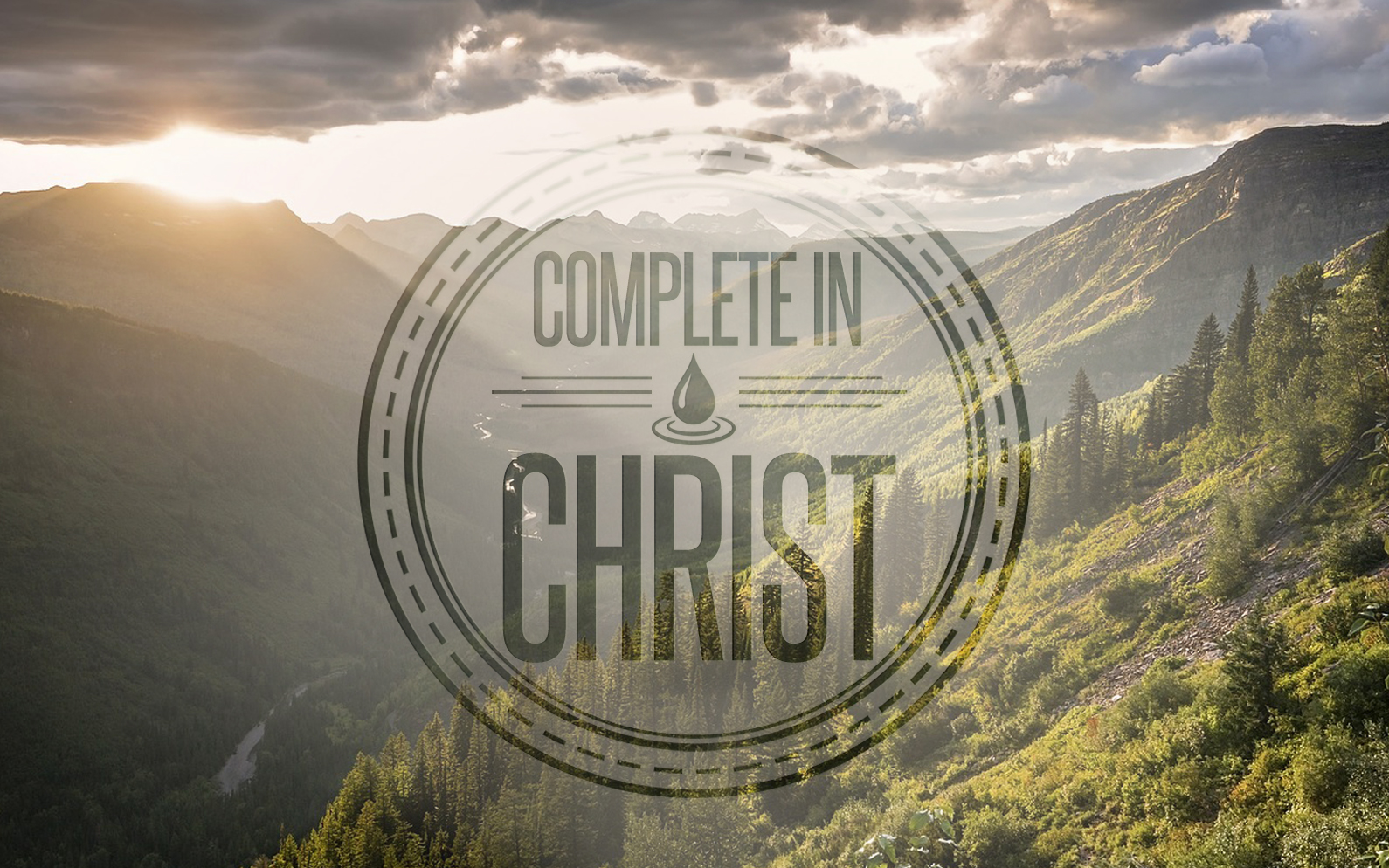 Complete in Christ: Colossians